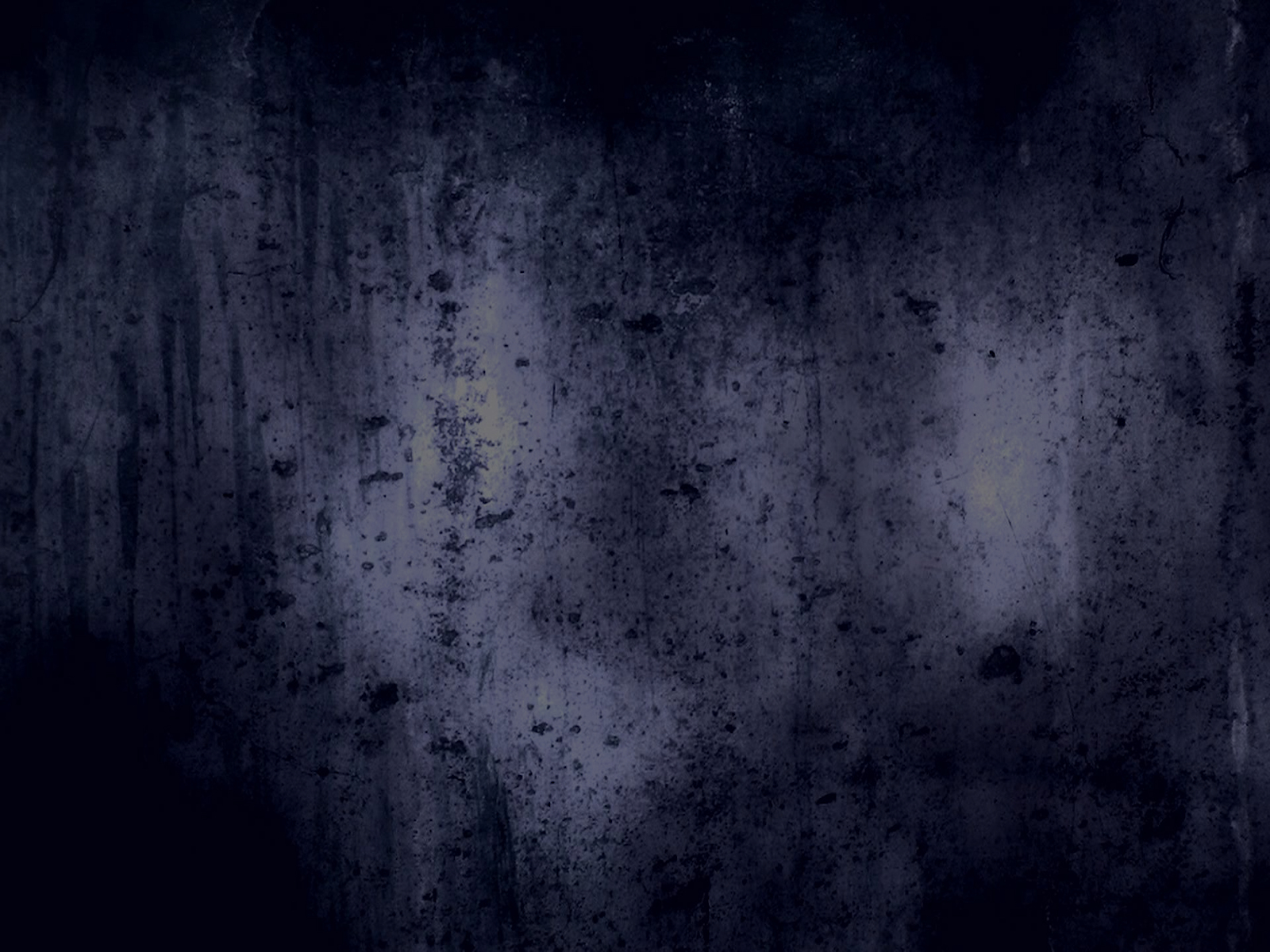 The Gospel of Mark
The Action, Authenticity, and Authority of Jesus Christ, the Son of God

What We Really Need - Forgiveness
Mark 2:1-12
Two Questions
(summarize NT teaching)
Who is Jesus?

What did Jesus come to do?
Colossians 1:13-14
“13 For He [God the Father] rescued us from the domain of darkness, and transferred us to the kingdom of His beloved Son, 14 in whom we have redemption, the forgiveness of sins.”
The discourse (2:1-2)
1 When He had come back to Capernaum several days afterward, it was heard that He was at home. 2 And many were gathered together, so that there was no longer room, not even near the door; and He was speaking the word to them.
The setting (2:1)
The sermon (2:2)
Deuteronomy 6:6-8
“6 These words, which I am commanding you today, shall be on your heart. 7 You shall teach them diligently to your sons and shall talk of them when you sit in your house and when you walk by the way and when you lie down and when you rise up. 8 You shall bind them as a sign on your hand and they shall be as frontals on your forehead. 9 You shall write them on the doorposts of your house and on your gates.”
The disruption (2:3-5)
3 And they came, bringing to Him a paralytic, carried by four men. 4 Being unable to get to Him because of the crowd, they removed the roof above Him; and when they had dug an opening, they let down the pallet on which the paralytic was lying. 5 And Jesus seeing their faith said to the paralytic, "Son, your sins are forgiven."
An external demonstration of faith (2:3-4)
An internal demonstration of faith (2:5)
The denial (2:6-7)
6 But some of the scribes were sitting there and reasoning in their hearts, 7 "Why does this man speak that way? He is blaspheming; who can forgive sins but God alone?"
Theologically correct
“who can forgive sins but God alone?”
Psalm 103:2-3 - “2 Bless the LORD, O my soul, And forget none of His benefits; 3 Who pardons all your iniquities, Who heals all your diseases…”

Practically wrong
considered Jesus being only a “man”
C.S. Lewis
I am trying here to prevent anyone saying the really foolish thing that people often say about Him: I'm ready to accept Jesus as a great moral teacher, but I don't accept his claim to be God. That is the one thing we must not say. A man who was merely a man and said the sort of things Jesus said would not be a great moral teacher. He would either be a lunatic — on the level with the man who says he is a poached egg — or else he would be the Devil of Hell. You must make your choice. Either this man was, and is, the Son of God, or else a madman or something worse. You can shut him up for a fool, you can spit at him and kill him as a demon or you can fall at his feet and call him Lord and God, but let us not come with any patronizing nonsense about his being a great human teacher. He has not left that open to us. He did not intend to. ... Now it seems to me obvious that He was neither a lunatic nor a fiend: and consequently, however strange or terrifying or unlikely it may seem, I have to accept the view that He was and is God.
The display (2:8-12)
The revelation (2:8)
Immediately Jesus, aware in His spirit that they were reasoning that way within themselves, said to them, "Why are you reasoning about these things in your hearts?.
Jeremiah 17:9 - “The heart is more deceitful than all else And is desperately sick; Who can understand it?”  Who can understand it?”  

Jeremiah 17:10 – “I, the LORD, search the heart, I test the mind, Even to give to each man according to his ways, According to the results of his deeds.”
The display (2:8-12)
The reasoning (2:9)
“Which is easier, to say to the paralytic, 'Your sins are forgiven'; or to say, 'Get up, and pick up your pallet and walk'?”
The display (2:8-12)
The reality (2:10-11)
10 "But so that you may know that the Son of Man has authority on earth to forgive sins" — He said to the paralytic, 11 "I say to you, get up, pick up your pallet and go home." 12 And he got up and immediately picked up the pallet and went out in the sight of everyone, so that they were all amazed and were glorifying God, saying, "We have never seen anything like this."
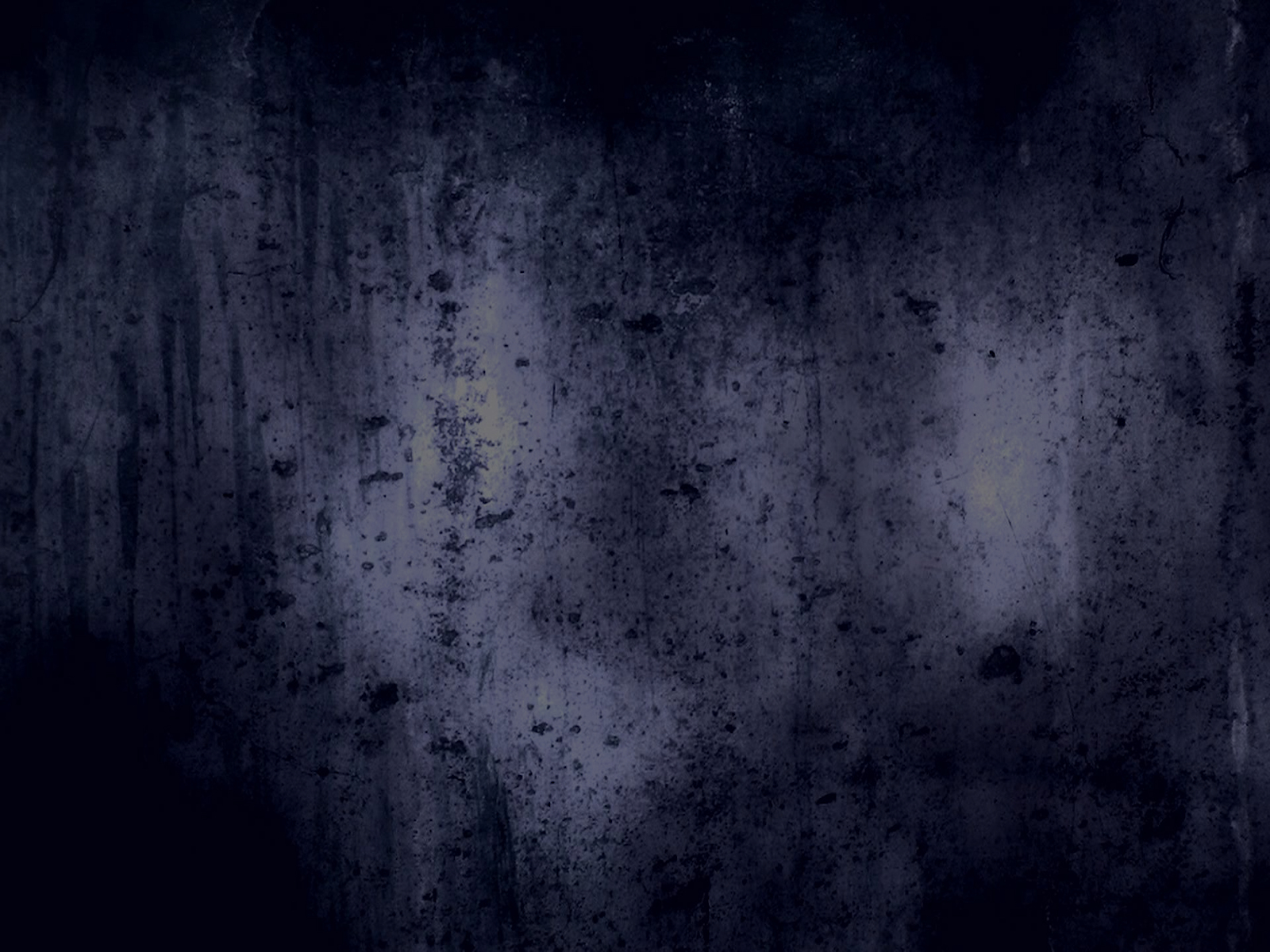 The Gospel of Mark
The Action, Authenticity, and Authority of Jesus Christ, the Son of God

What We Really Need - Forgiveness
Mark 2:1-12